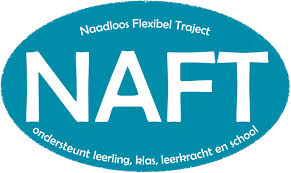 NAFT Vlaams-Brabant-Oost
Schooljaar 2023-2024
NAFT? Wat is da?
Doel? schooluitval tegengaan en gekwalificeerde uitstroom van leerlingen vergroten
Hoe? Door het positief begeleiden van jongeren en het ondersteunen van het personeel in onderwijsinstellingen
Voor wie? Jongeren, klas(groepen) en onderwijspersoneel
Voorwaarden
Vrijwilligheid: niet als sanctie of als alternatief voor een sanctie

Schools perspectief: niet reeds in tuchtprocedure of definitief uitgesloten 

Bereidwilligheid van alle betrokkenen: zo veel mogelijk inspanningen van iedereen die betrokken is
Aanmeldingsprocedure
CLB doet online aanmelding bij het Meldpunt schoolexterne interventies (MSI) https://www.meldpuntsi.be/ NAFT VBO
Grondige beschrijving van reden aanmelding
Meldpunt bezorgt aanmeldingen aan NAFT-aanbieders
Wekelijks aanmeldingenoverleg met NAFT-aanbieders
Aanbieder neemt contact op met CLB (ook in geval van wachtlijst)
CLB roept start ronde tafel samen

 Nauwe samenwerking binnen de regio tussen Koïnoor, Profo en Arktos: Ook gedeelde trajecten kunnen!
[Speaker Notes: Wekelijkse aanmelingenoverleg: o.b.v. de aanmeldingsfiche, de locatie en de wachtlijst beslissen we welke aanbieder het traject zal opnemen]
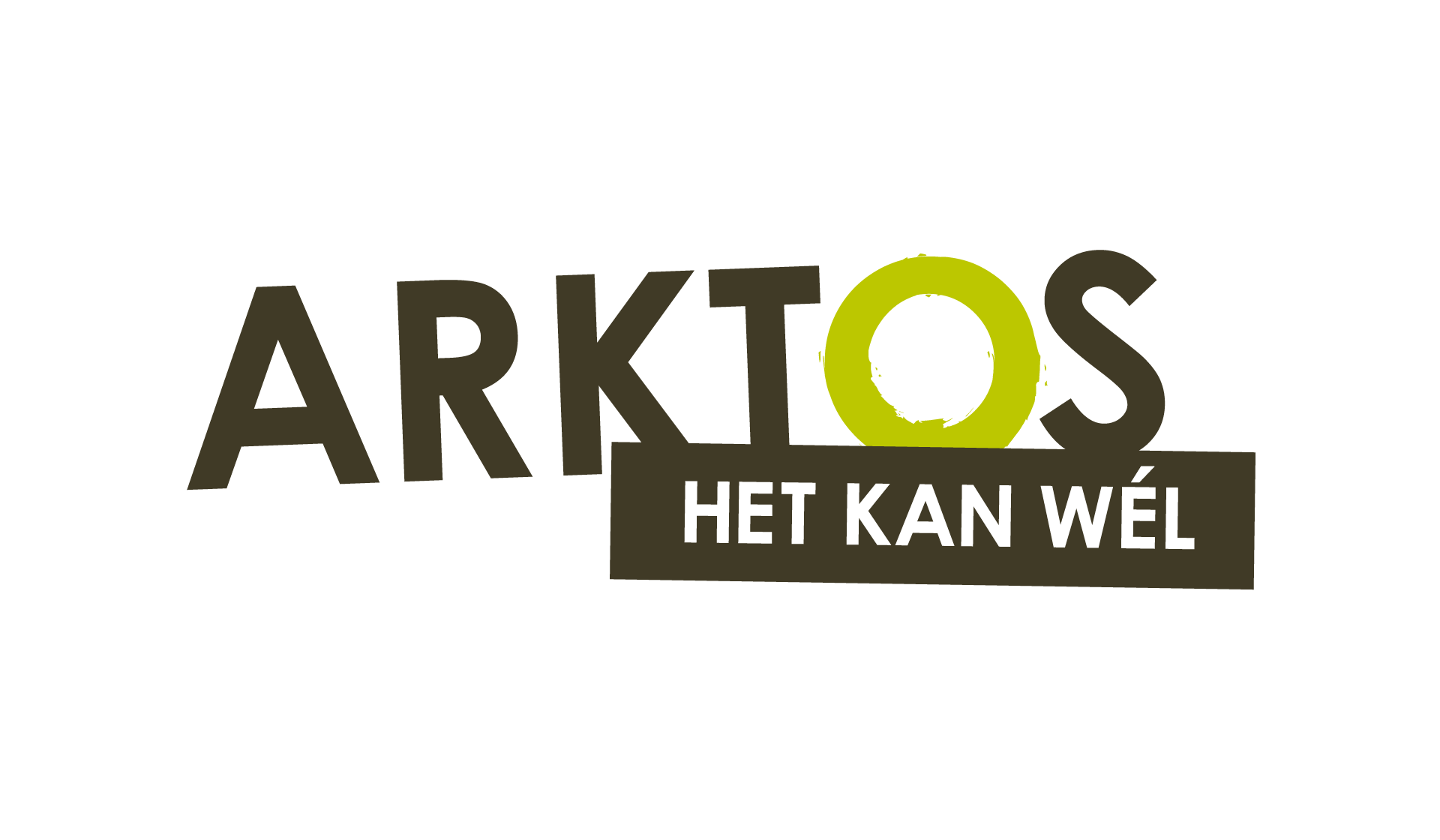 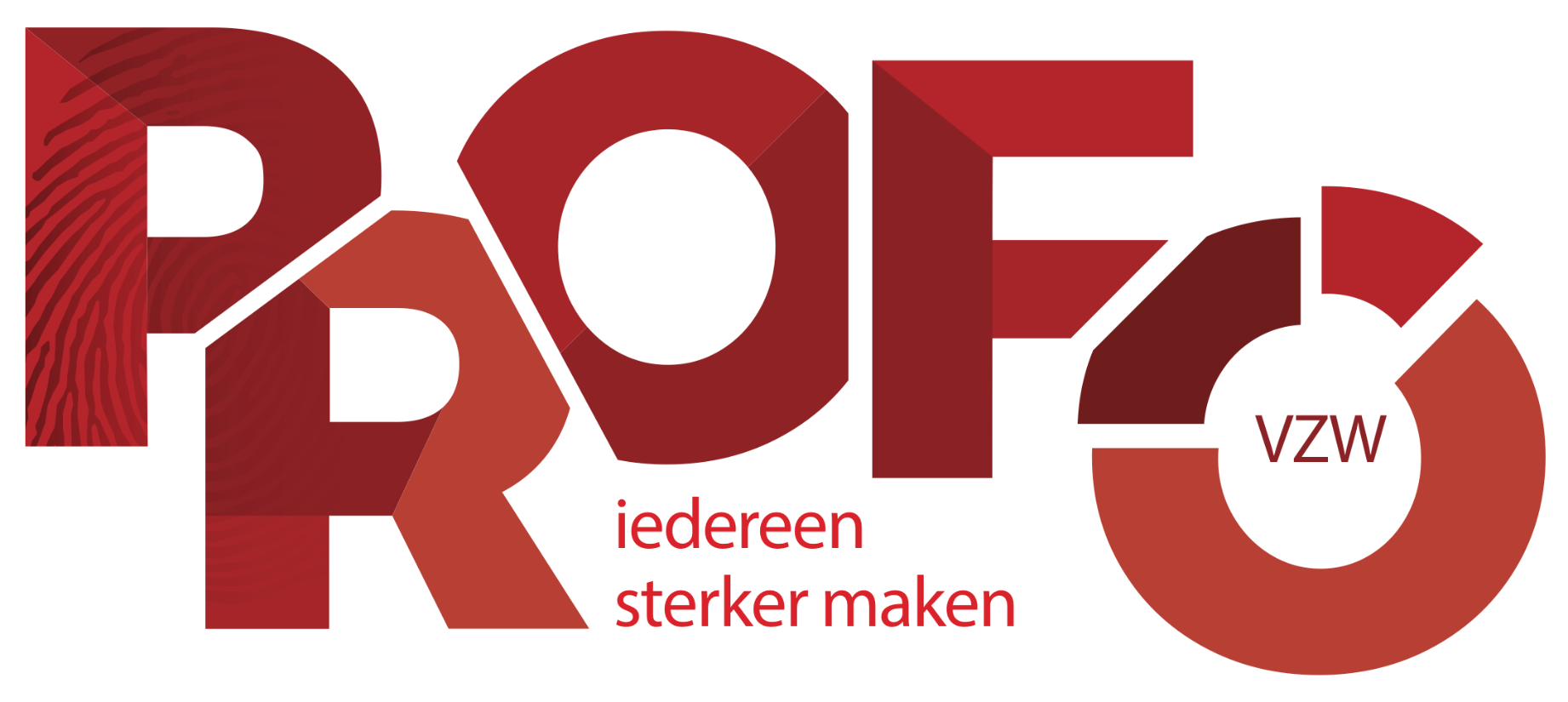 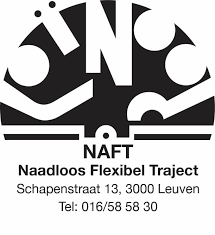 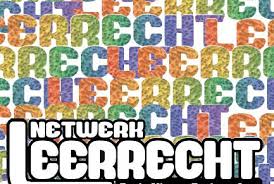 Arktos Vlaams-Brabant & BrusselAanbod
Mogelijke invullingen van NAFT trajecten:
Klasbegeleidingen
Herstel gesprekken
Individuelen begeleidingen
Trainingen (groep)
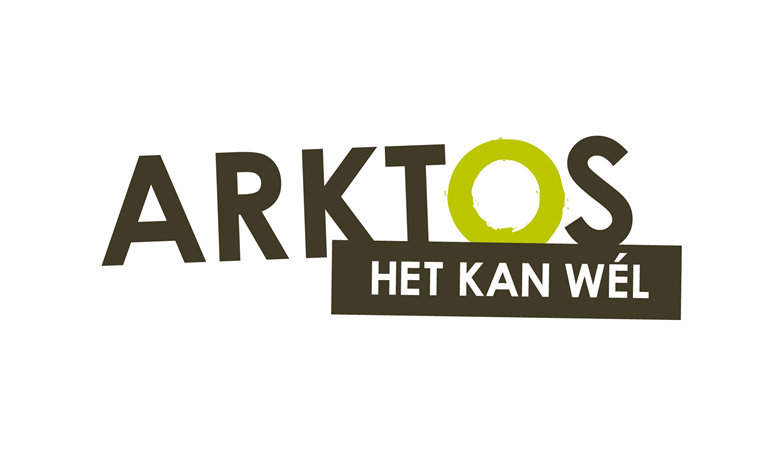 Arktos – Schoolintern aanbod jongeren
Klasbegeleiding
Wat?
opstarten, onderhouden, herstellen , relaties 
Wie betrokken
Leerkrachten
Leerlingbegeleiding
Directie
Leerlingen
Herstelgesprekken
Wat
 Gesprekken met leerlingen, leerkrachten, ouders, directie
Aandachtspunten
alle partijen staan open voor herstel
bij klacht bij de politie: overleg met Alba vzw
Individuele begeleiding
Wat?
nood aan extra ondersteuning 
Aandachtspunten
kan binnen of buiten de school plaatsvinden
Arktos – Schoolextern aanbod
Aandacht in Actie
Weerbaarheid
Data?
Leuven
16, 17 en 18 oktober 2023
26, 27 en 28 februari 2024
Tienen
20, 21 en 22 november 2023
11, 12 en 13 maart 2024
Diest
16 en 17 november 2023
4 en 5 maart 2024
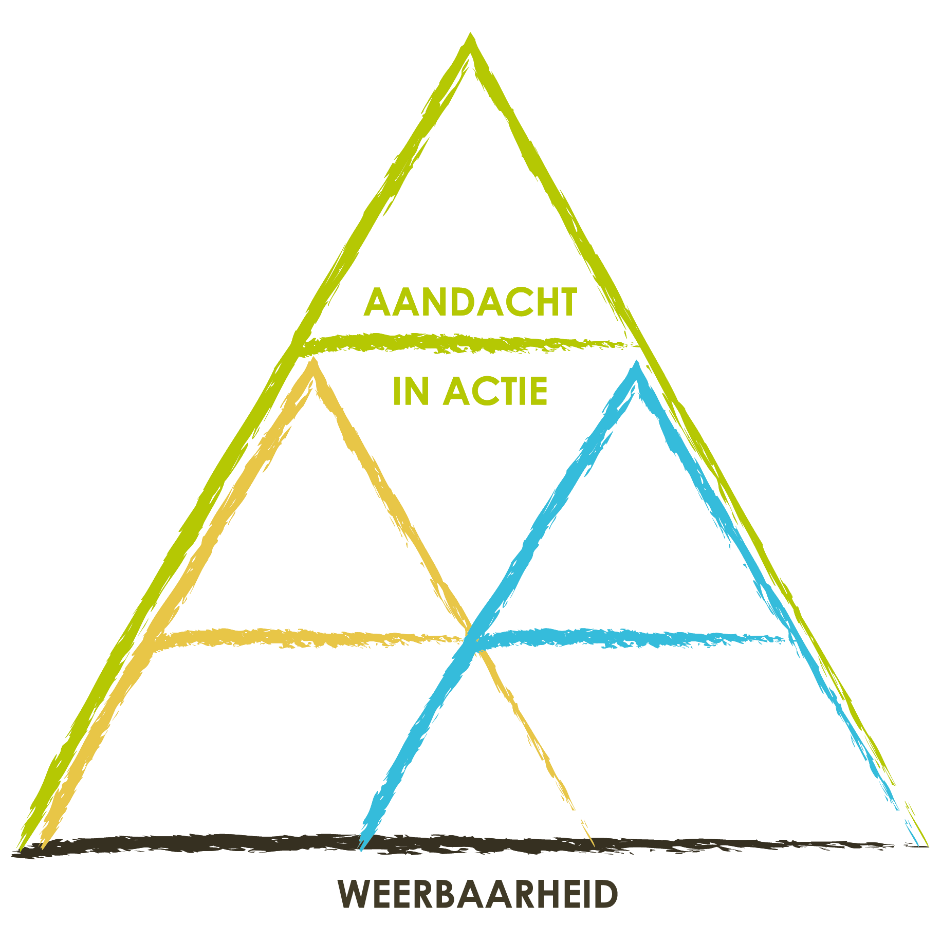 Bounce Young
Weerbaarheid en veerkracht
Data?
Aarschot
26, 27 februari 2024
Diest
18 en 19 januari 2024
2 en 3 mei 2024
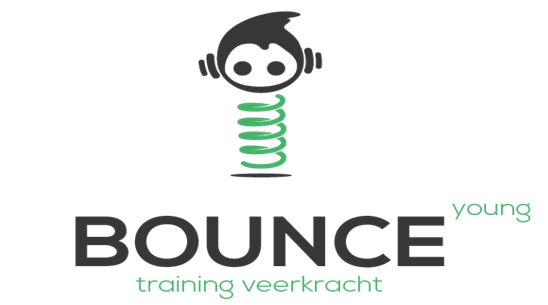 Arktos – Schoolextern aanbod
WOLF
Wat?
meerdaagse in de natuur (meisjes tussen 16 en 25 jaar)
Doel?
tot rust komen
zoektocht naar zichzelf
zoektocht naar hun plaats in maatschappij 
Data?
Voorbereidend moment: 3 mei 2024
Meerdaagse: 6, 7 en 8 mei 2024
Terugkommoment: 22 mei 2024
Arktos – Schoolextern aanbod
What’s Next
Wat?
samenwerking tussen Arktos, Profo en Koïnoor/Leerrecht
Een 4 daagse schoolverlaterswerking voor leerlingen die 18 jaar worden/zijn 
Doel?
Zicht krijgen op wat er volgt na 18 jaar
Thema’s
Werk
Opleiding/verder schoollopen
Hulpverlening
Data?
Leuven
21 tot 24 mei 2024
Diest
18, 19 en 21 juni 2024
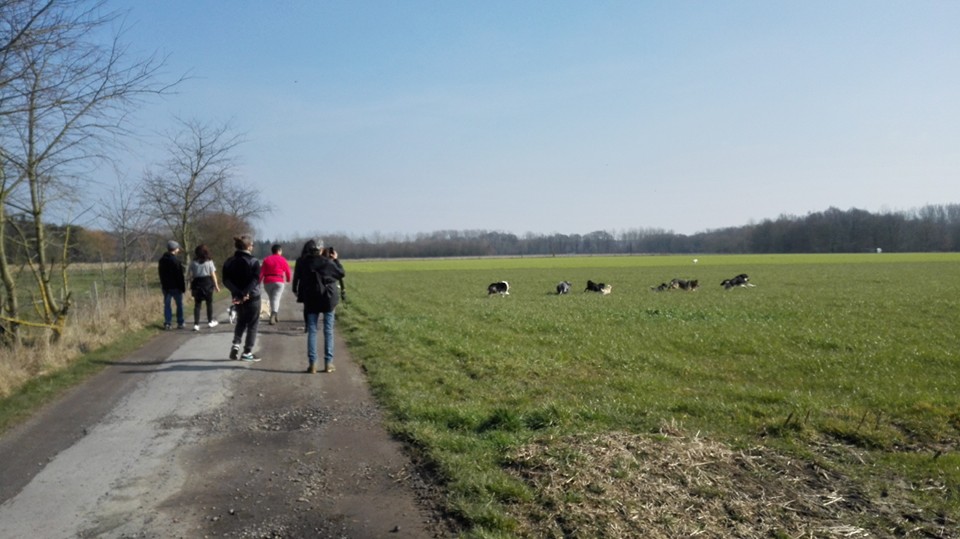 Arktos – Schoolextern aanbod
Rizsas
Wat?
Centrum Molenmoes, Wezemaal
Jongeren (12-18 jaar) met schools perspectief
Doel?
Zoektocht naar intrinsieke motivatie
Mogelijkheid tot deelname aan verschillende ateliers
Muziekatelier
crea-atelier
Hondenatelier
Paardenatelier
…
Arktos – Schoolextern aanbod
Ontheemding in de Ardennen
Wat? 
meerdaagse ontheemding (12-18 jaar)
in de Ardennen
Bounce
Data?
13, 14, 15  en 16 mei 2024
Arktos – Schoolextern aanbod
PIECE OF ME
Wat?
 Zelfbewustzijn, zelfinzicht en zelfvertrouwen vergroten
Voor meisjes
5 sessies, creatieve werkvormen
Data
12, 14, 16, 18 en 21 februari
KoïnoorVan Time-out naar NAFT
Vroeger time-out: kort of lang
Nu Naadloos flexibel traject
Maatgericht
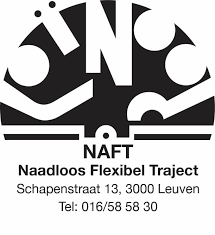 Aanbod
1. Groepsvorming
maandag, dinsdag, woensdag voormiddag, donderdag voormiddag en vrijdag in Leuven
Weekstructuur: ateliers: sport, koken, crea, Radick, actua, circkelgesprekken etc. --> voorspelbaarheid, structuur
Start+tussentijds+afsluiten met ronde tafel. Jongere krijgt een trajectbegleider: start traject met coaching + nazorg
Maatgericht werk, individuele traject: persoonlijke doelen met aandacht voor studie
Bij conflict starten met herstelgesprek
Instap: twee weken voltijds groepswerking
Traject: Maximum 8 weken
Verbinding met school en context door RT, telefonisch contact of mail
2. Individuele begeleiding (enkel voor de Leuvense scholen)
Voor jongeren die extra ondersteuning nodig hebben en die willen werken aan specifieke doelstellingen 
kan een opstap zijn naar een groepstraject
binnen of buiten de school/bij de jongere thuis

3. Try out circkelgesprekken
Versterken klasklimaat
Leerrecht
Leerling die de verbinding met de reguliere onderwijswereld niet langer kan maken (12-18 jaar)
Korte termijn oplossing is niet haalbaar is
Alle vormen van (secundair) onderwijs
Doel: ‘recht op leren’ invullen buiten het reguliere onderwijs
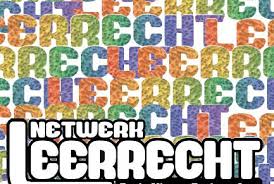 Aanbod
Samen op zoek naar (bestaande) initiatieven leerplekken: Rizsas, zorgboerderij, vrijwilligerswerk, etc.
vanuit interesses en mogelijkheden jongeren. 
Opvolging van de jongere waarborgen, ook als een traject moeilijk loopt (individuele coaching + telefonisch contact leerplek)
Op regelmatige basis (+/- 2 maand) overleg via ronde tafel methodiek
Toetst regelmatig een herintrede in het onderwijs of het arbeidscircuit af
PROFO LeuvenAanbod
1. Individuele begeleiding

Voor jongeren die extra ondersteuning nodig hebben en die willen werken aan specifieke doelstellingen 
Verbinding met school
Re-integratie in de klas

Doelstelling op maat
Op maat van jongere zijn draagkracht, problematiek en interesses 
Aanklampend werken
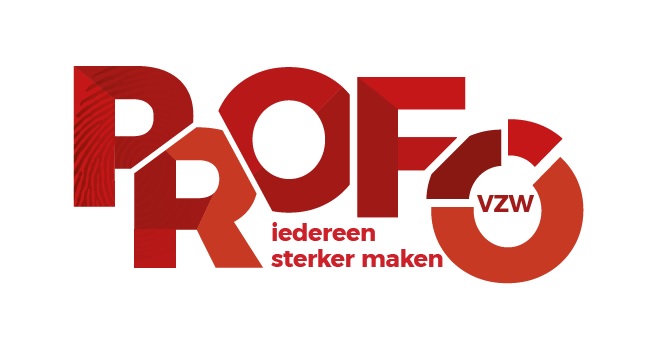 Aanbod
2. Groepsvorming Rots en Water
Voor jongeren die:
Agressief zijn
Een kort lontje hebben
Veel weerstand vertonen
Gepest worden
Niet voor zichzelf durven opkomen
Het woord niet durven nemen
Weinig zelfvertrouwen hebben
…

Wanneer: 18, 19 en 21 september van 10u -14u
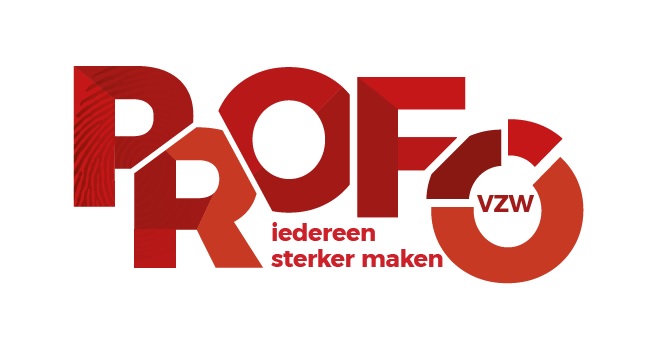 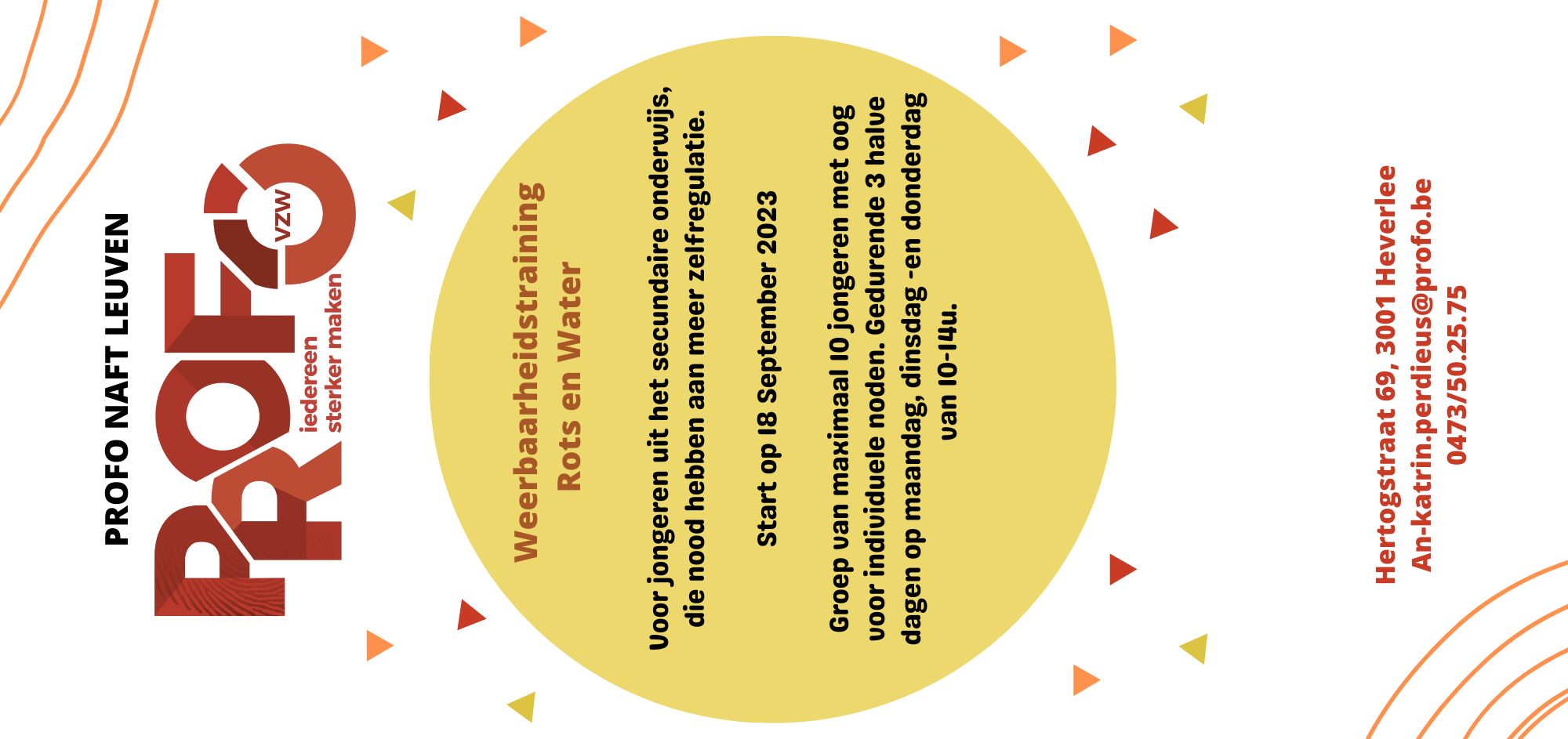 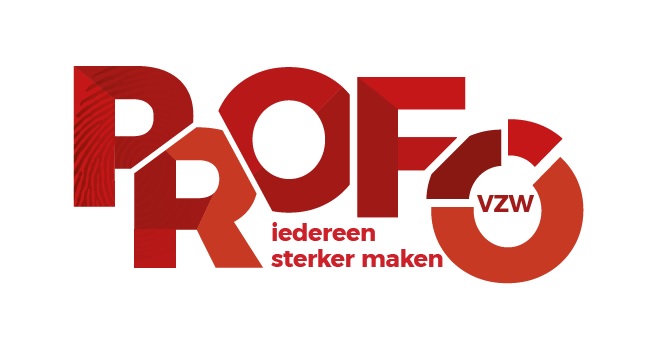 Aanbod
2. Groepsvorming ASS

Voor jongeren vanuit het secundair onderwijs, met een diagnose van ASS, die  nood hebben aan extra ondersteuning.  

Start op 24 oktober 2023 

Groep van maximaal 8 jongeren met oog voor individuele noden. Gedurende 4 weken, op dinsdag en donderdag namiddag.  

Jongeren kunnen in de groepsvorming stromen vanuit een individueel traject.
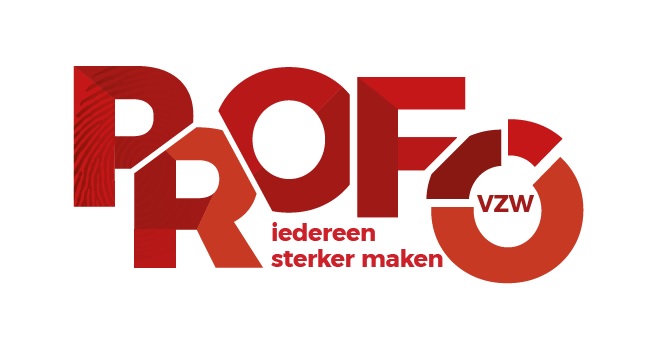 Aanbod
Focus op:  
Emotieregulatie  
Sociale vaardigheden  
Structuur bieden in de chaotische wereld 

Hoe?  
Werken rond verschillende relevante thema's: weerbaarheid, identiteit, communicatie, zelfbeeld,...

De aanpak en thema's stemmen we af op de groepsdynamiek en de individuele noden van de jongeren.
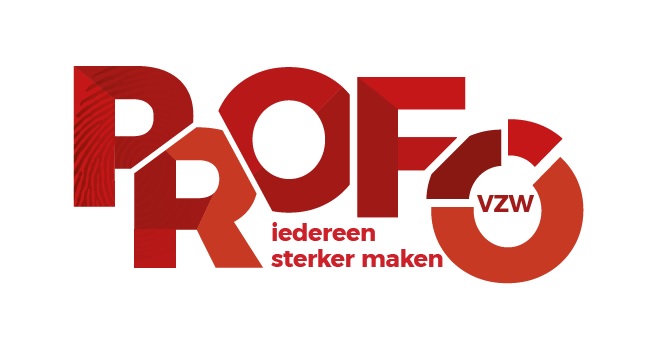 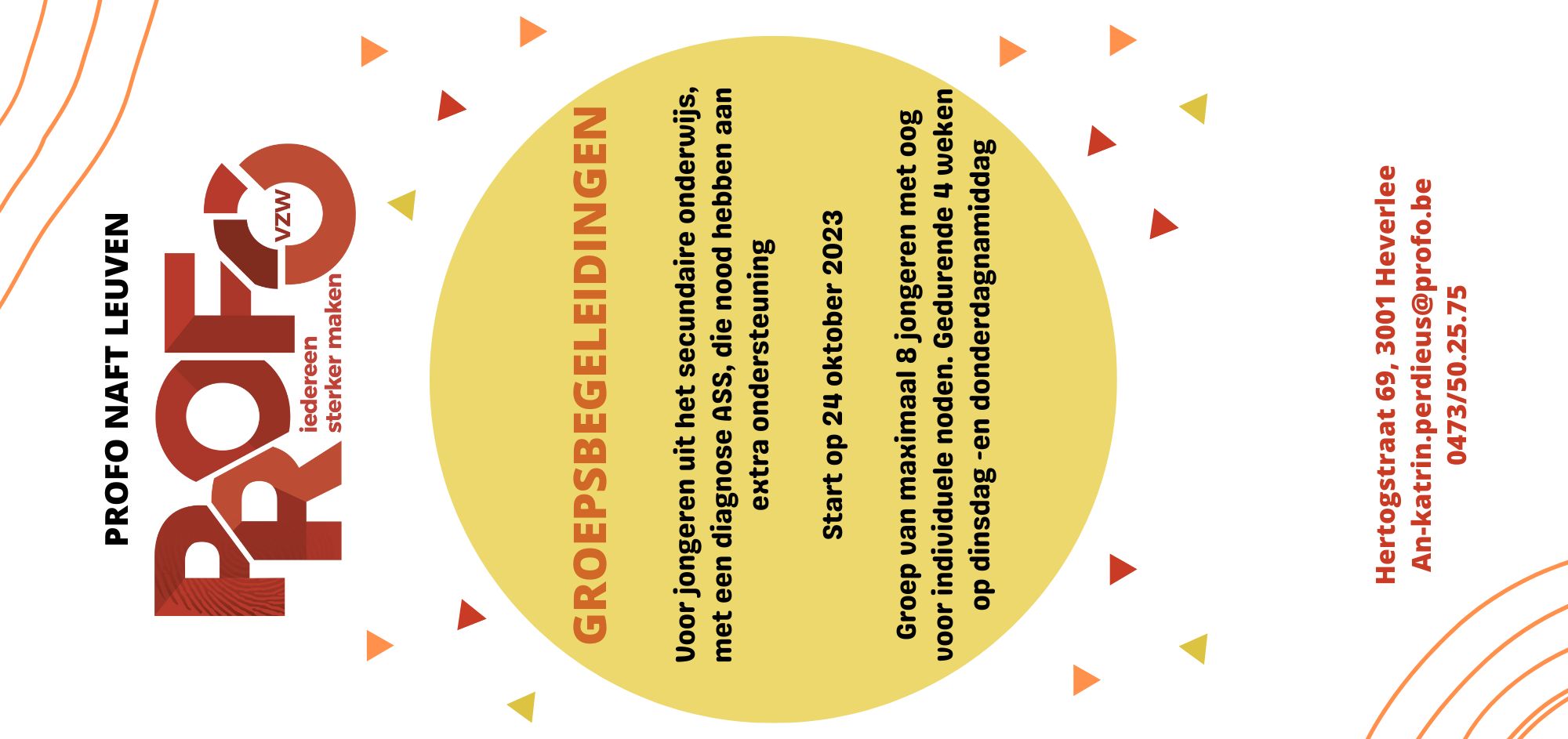 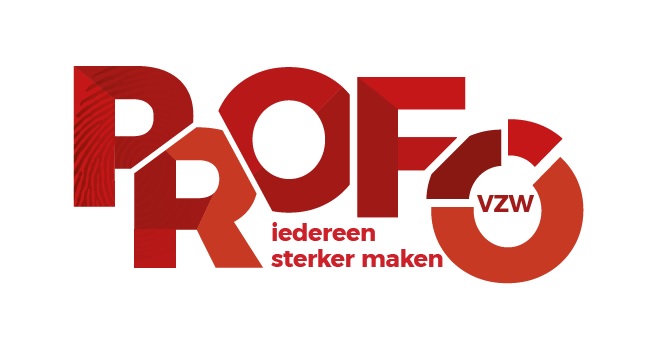